Newsbrands (Qualities)
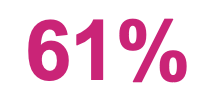 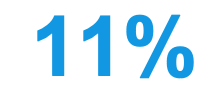 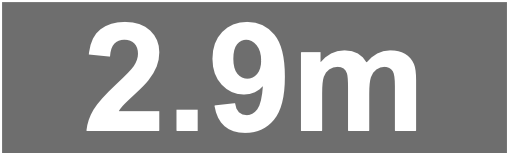 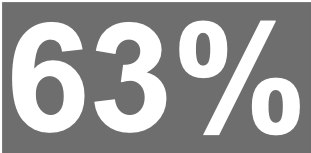 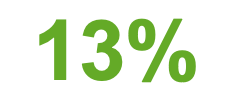 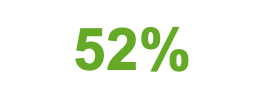 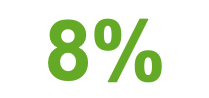